Painted Aperture for Portraits
Edward Luong
Advisor: Jongmin Baek
Motivation
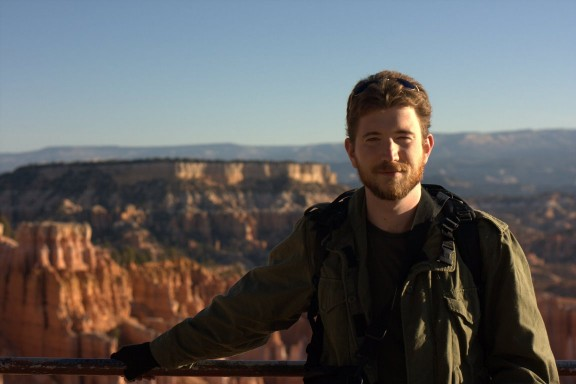 Motivation
Shallow depth of field is useful to direct attention to foreground

Controlled primarily by the size of the aperture.  A larger aperture leads to a shallower depth of field.

http://silverbased.org/shallowest-dof/
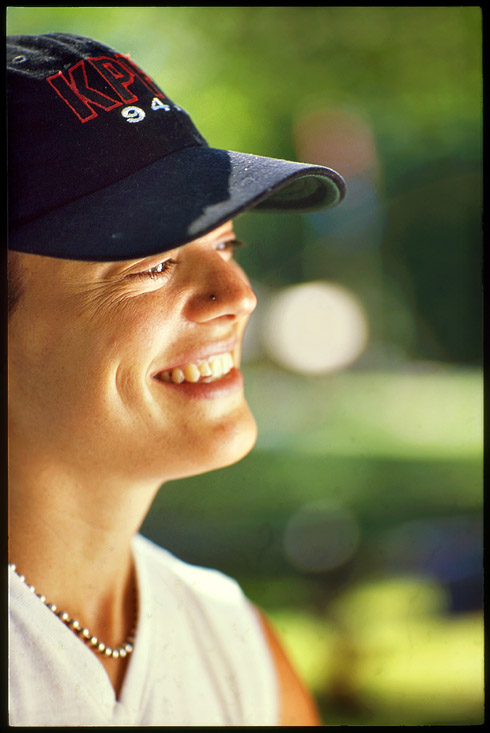 [Speaker Notes: Details or other people in the background may distract from the focus of the shot]
Motivation
Cameras on mobile devices are small and have limited capabilities (lens, sensor size, field of view)
N900 has an actual lens and the ability to control depth of field to some degree.
However:
Most camera phones are not as powerful as the N900
Controlling DOF may be hard to use for an amateur 
Ranges where it can be utilized may be restrictive
Why not “fake” it?
We are.
Merging multiple images has other benefits
Reducing noise
May be hard to matte a plane to keep in focus
Would still need a depth mask to apply blur (sure, can fake with gradient.. OK)
Approaches are not mutually exclusive.  One could imagine a hybrid strategy.
[Speaker Notes: May help with lowlight photography]
Idea: Painted Aperture
Capture multiple (sharp, infocus) images of the subject  from shifted points of view, and combine them into a single image.
User can move camera in circular motion while the camera streams in frames
Reconstruct image that would have been captured by a camera with a larger aperture by aligning images and blending.
Previous Work
Synthetic Aperture Focusing using a Shear-Warp Factorization of the Viewing Transform [Vaish 2005]
Using Plane + Parallax to Calibrate Dense Camera Arrays [Vaish 2004]
Lightfield Fax project by Abe Davis
Capturing
Take a single high-res “detail” image and numerous low-res “blur” images.
Trying to reconstruct an image for a synthetic aperture from point samples.  Also can be seen as sampling the light field.
Sampling is important!  Goals:
Minimize motion blur
Sample “aperture” well (uniformly)
Implemented two modes: Spots and Stream
Capture: Spots
[Speaker Notes: This approach attempts to minimize motion blur and sparsely (but uniformly) sample.  To reduce motion blur, user should know when photos are taken to minimize motion during the shot
Wacky interface based on anchoring finger/pen on the touchscreen
Can control sampling density
Unfortunately, this is slow (on the user side)]
Capture: Video
Can achieve much higher sampling density if we stream frames from the sensor.  
This is fast and much easier to use, but:
Motion blur: can combat this by only grabbing frames when non-blurred (using sharpness mask).
Non-uniform sampling: UI can guide the user into regions that are not sufficiently sampled
These problems can also (hopefully) be solved during reconstruction
Registration
[Speaker Notes: Rest of the pipeline occurs offline.
Registration uses SIFT to find feature points.  All of this is performed at the “blur” resolution.]
Registration
[Speaker Notes: User selects a region to indicate features in the plane in focus]
Registration
[Speaker Notes: RANSAC used to estimate camera position.  Also makes it slightly more robust to user feature selection.]
Registration
Reconstruction
Ideally, we would reconstruct the signal and resample the synthetic aperture.  This can help with problems with non-uniform sampling
Simpler approach is just to align on the foreground features and blend (average) all the images.
Parallax causes background objects to shift more, creating effect of defocus blur.
Combine “detail” image with up-sampled version of the combined “blur” image.  [Not implemented]
[Speaker Notes: Look at matricies or optical flow to determine how much each region moved. For stable regions, sample from “detail”.  For others, sample from “blur”
Binary matte would work fine]
Blend
Blend
Limitations
Only works on certain scenes, and to varying degrees of success
Alignment depends on features that can be found robustly.  May be difficult to guarantee in some scenes
Foreground alignment assumes foreground is approximately planar to avoid parallax.  Either the subject is indeed planar, or the camera is far.
Defocus is dependent on background parallax.  This means the background should be far relative to the foreground.
Capture is slow.  May suffer from motion in scene
[Speaker Notes: Use books because they are planar
For a portrait, motion of the person may be OK if we can use the detail for the foreground and features are mostly on the silhouette or stationary]
Lack of SIFT Features
Lack of SIFT Features
[Speaker Notes: Finding SIFT features]
Lack of SIFT Features
Lack of SIFT Features
[Speaker Notes: Probably better if had selected chair but this is illustrative of the scene sensitivity]
Lack of SIFT Features
Limitations
Synthesized image has poor quality:
Ghosting if not densely sampled or not reconstructed properly.
Alignment on foreground blurs out sharp features that we want to preserve.
Ghosting (1+6 images)
Ghosting (1+6 images)
Ghosting (1+16 images)
Ghosting (1+16 images)
Weird Ghosting
Weird Ghosting
Weird Ghosting
[Speaker Notes: Very sensitive to features and]
Limitations
Performance:
Slowest step is SIFT.  Homography is performed on a sparse set of of samples and is quite fast.
Being able to do real-time feature detection would be really useful for many different applications
Results
Results
[Speaker Notes: Simple idea can actually go quite a way…  We can focus on different depth planes]
Results (bg)
Results (bg)
Results (bg)
Results (bg)
Results (fg + bg)
[Speaker Notes: Here, selected forground and background]
Results (fg + bg)
Results (fg + bg)
Aligned on fg
Aligned on bg
Extensions
Finish implementation that uses the “detail” image and upsamples the “blur” images
Pick which aperture samples to use.  This can be used to control the amount of defocus blur.  (Andrew Adams light field viewer)
If we could draw the aperture samples that we use, we could also synthetically shape the bokeh